Двумерные массивы: работа с диагоналями
Автор Никишева А. В.
Учитель информатики МБОУ «Лицей №35»
Г. Нижнекамск
ClrScr;
  Write('ВВеди N = ');Readln(n);
  For i:=1 to n do begin
   For j:=1 to n do begin
                    if (i+j = n+1) then a[i,j]:=1
                                           else a[i,j]:=0;          
                    write(a[i,j]);
                    end;
   writeln;
   end;
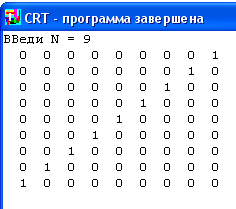 1    2    3     4
Главная диагональ: 
I=J
1 
  
2 
   
3    
4
a11
a14
a22
a23
Побочная диагональ: 
I+J=N+1
a32
a33
a41
a44
Заполнить произвольный массив размером 
N x N (N<10) по следующему правилу:
                               00001
                               00010
                               00100
                               01000
                               10000
Если побочная диагональ то заполнить ячейку 1 во всех остальных случаях 0
Ввод N
i , 1, N
j , 1, N
Фрагмент блок-схемы задачи заполнения побочной диагонали единицами
i+j=N+1
Да
Нет
a i , j= 0
a i , j= 1
Вывод a i , j
Замечание.
Если нужно что то сделать только
 с главной диагональю, 
то можно обойтись без вложенных циклов
For i:=1 to n do s:=s+ a[i,i];
Двумерный массив. Заполнение
1          2          3        4         5
Удовлетворяет неравенству
i < j
a11
1         
2          
3        
4         
5
a22
a33
a44
a55
Удовлетворяет неравенству
i > j
Двумерный массив. Заполнение
1          2          3        4         5
a15
1         
2          
3        
4         
5
Удовлетворяет неравенству
i+j<n+1
a24
a33
a42
a51
Удовлетворяет неравенству
i+j>n+1
Двумерный массив. Заполнение
Системы неравенств
(i+j<n+1) And (i<j)
1          2          3        4         5
(i+j<n+1) And (i>j)
a11
a15
(i+j>n+1) And (i<j)
1         
2          
3        
4         
5
a22
a24
a33
a42
a44
a51
a55
(i+j>n+1) And (i>j)
Двумерный массив. Заполнение
Write('ВВеди N = '); Readln(n);
  For i:=1 to n do begin
   For j:=1 to n do begin
        if (i+j>=n+1) and (i<=j) then a[i,j]:=1 
                                                  else a[i,j]:=0;         
        write(a[i,j]:2);
         end;
   writeln;
   end;
Заполнить произвольный массив размером N x N (N<10) по следующему правилу:
                            00001
                     00011
                     00111
                     00011
                     00001
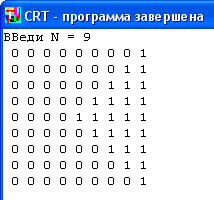 Это пересечение двух множеств. Элементы лежащие на и ниже побочной диагонали и элементы лежащие на и выше главной диагонали
Проверяем условие принадлежности данному множеству
Двумерный массив. Сумма элементов
Заполнить двумерный массив N x N случайными числами из интервала [-10 ; 10] и найти сумму элементов  массива лежащих  на главной диагонали.
Двумерный массив. Сумма элементов
Ввод N
S = 0
i , 1, N
j , 1, N
a i , j= 
случайное[-10;10]
Вывод a i , j
1
Нахождение суммы элементов на главной диагонали за два прохода (в случае когда речь идет только о главной диагонали и остальной массив не нужен)
i , 1, N
S =S + a i , i
Вывод S
Практическое задание на урок
1) Заполнить двумерный массив N x N случайными числами из интервала [-10 ; 10] и найти минимальный элемент лежащий на главной диагонали.
2) Заполнить двумерный массив N x N следующим образом: